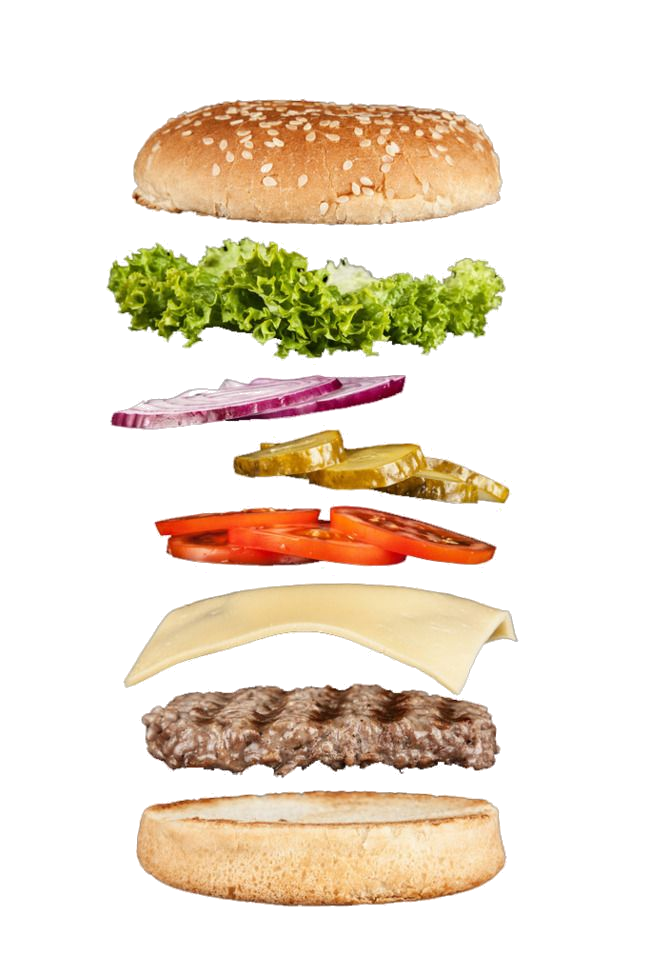 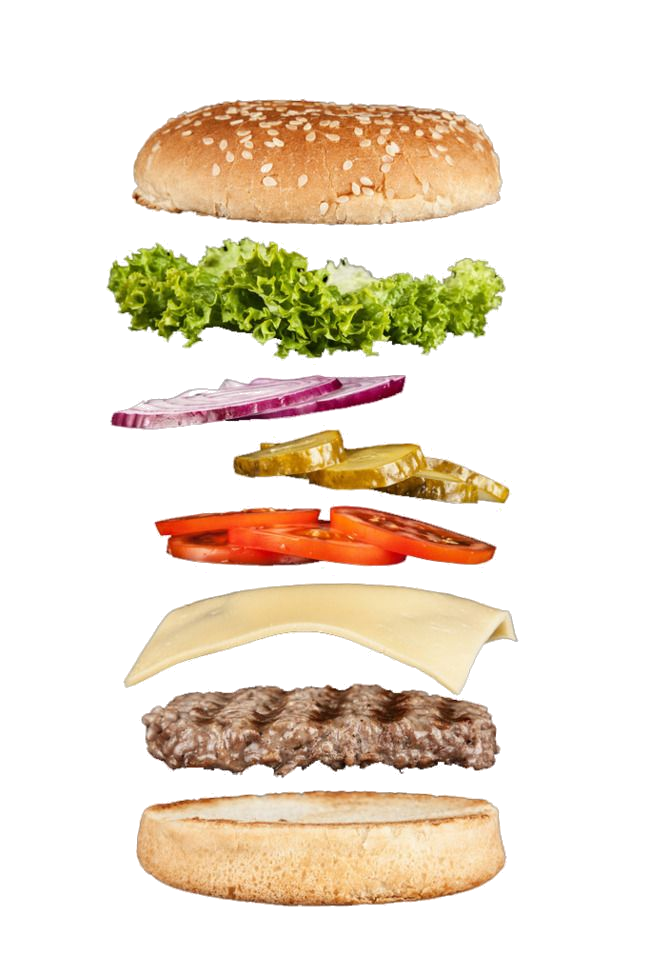 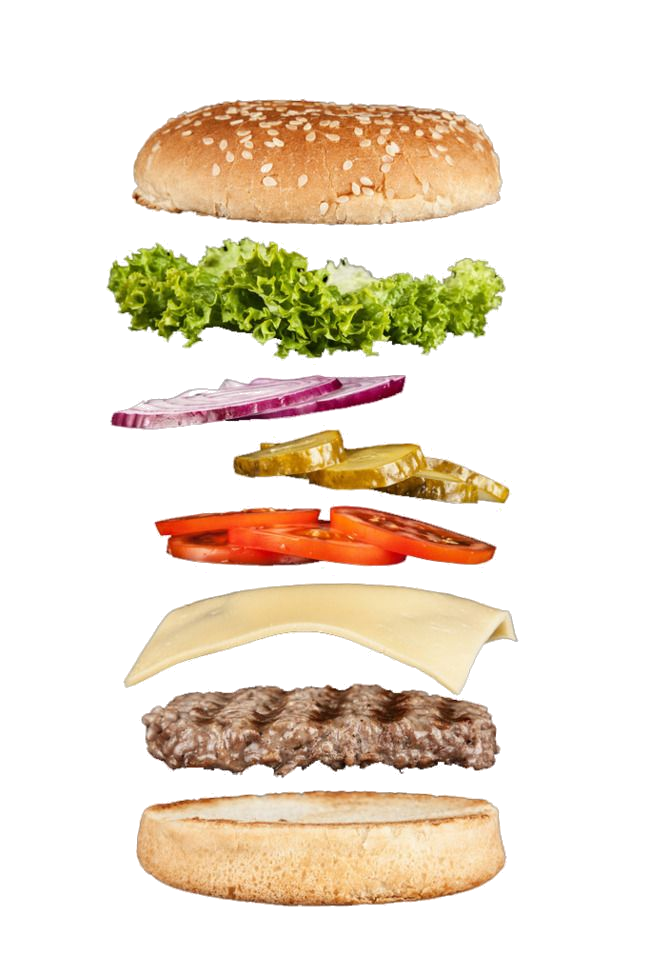 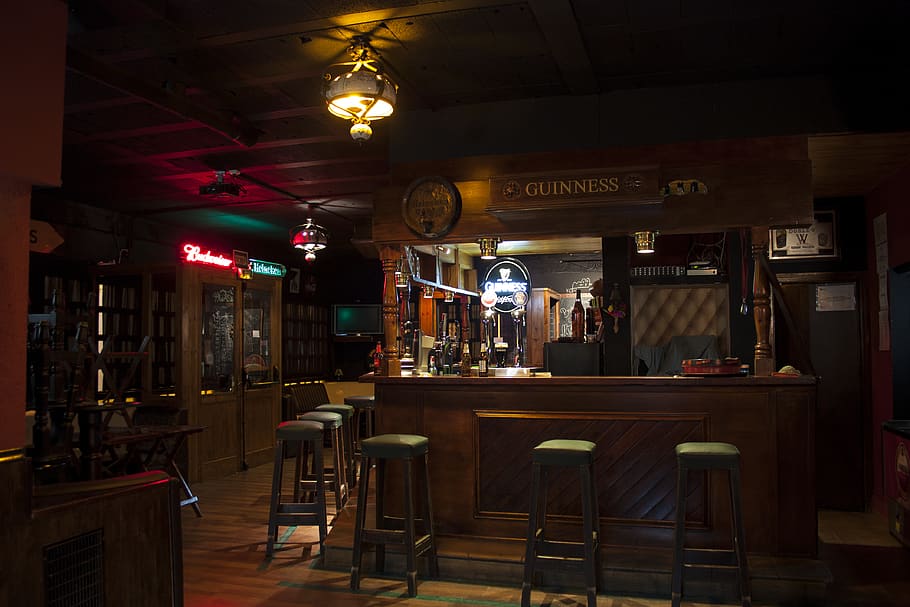 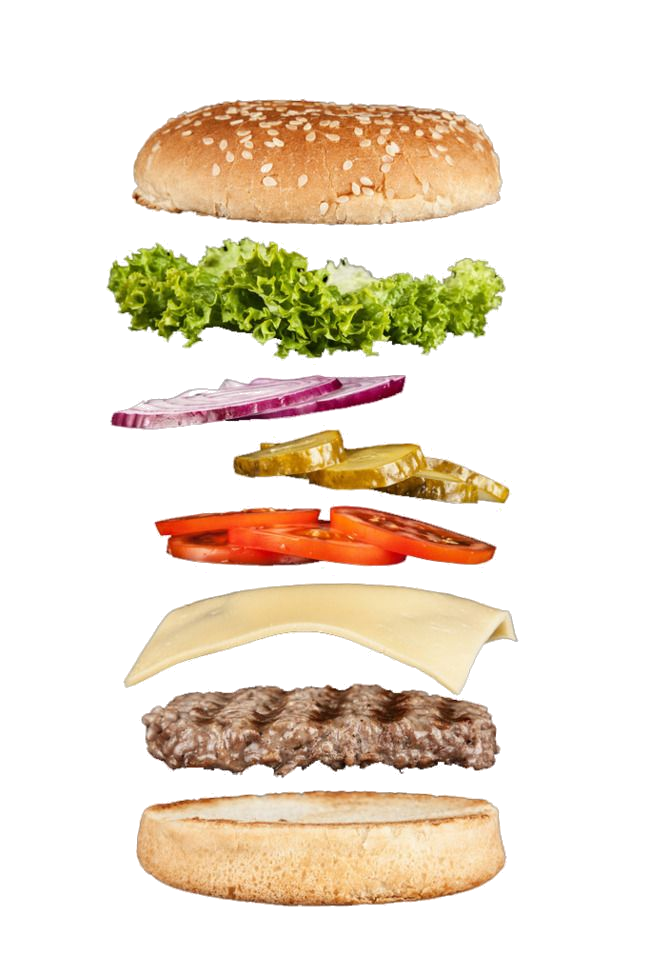 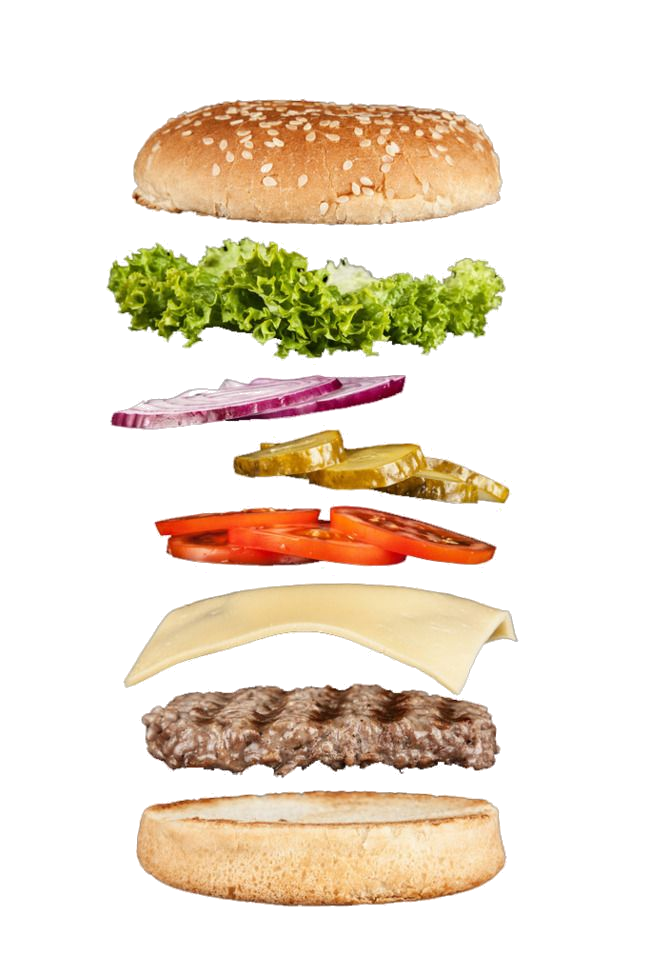 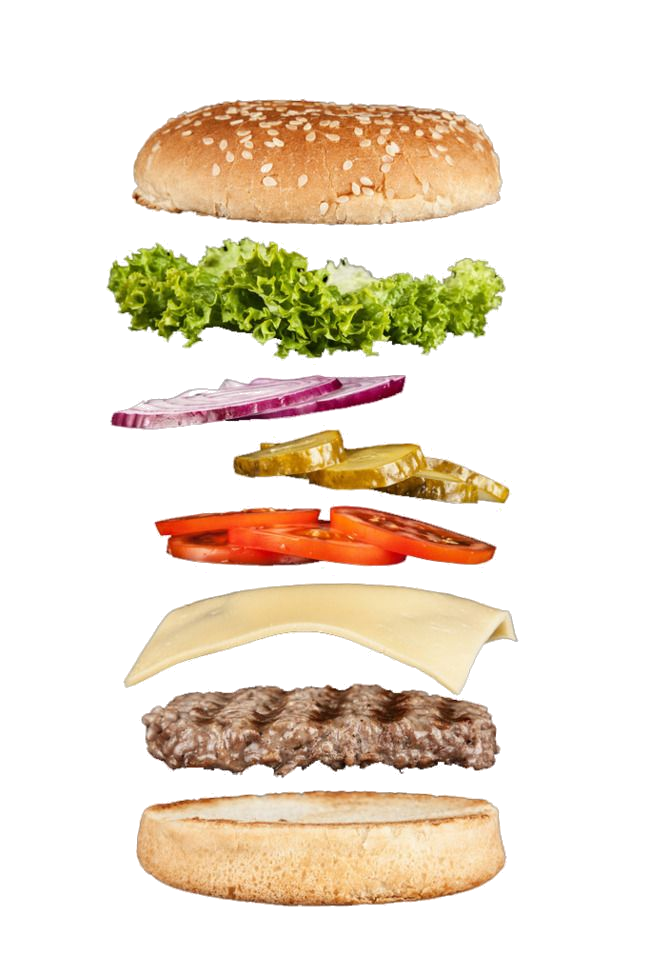 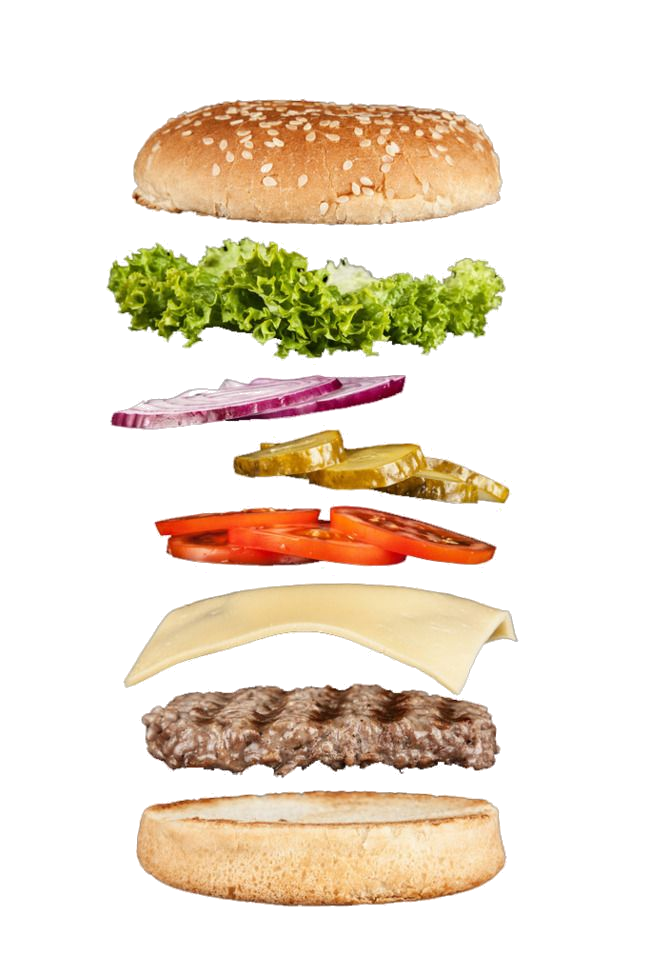 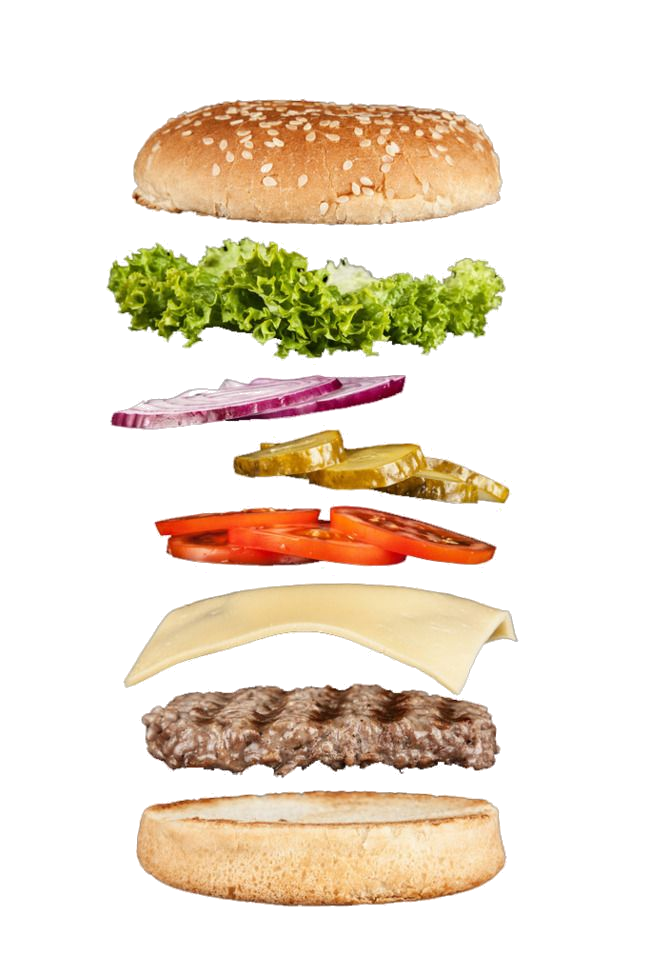 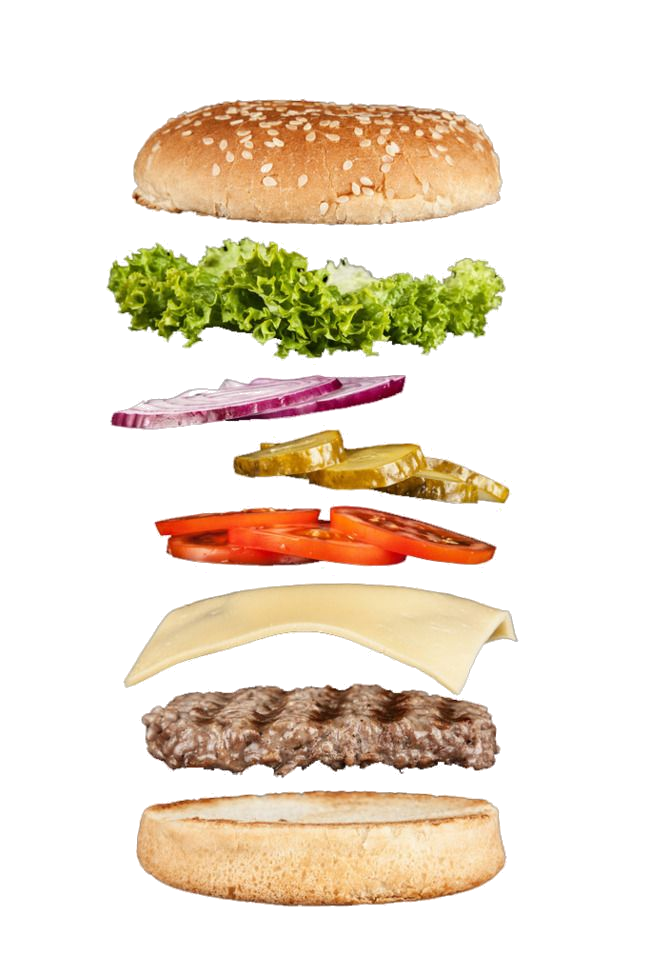 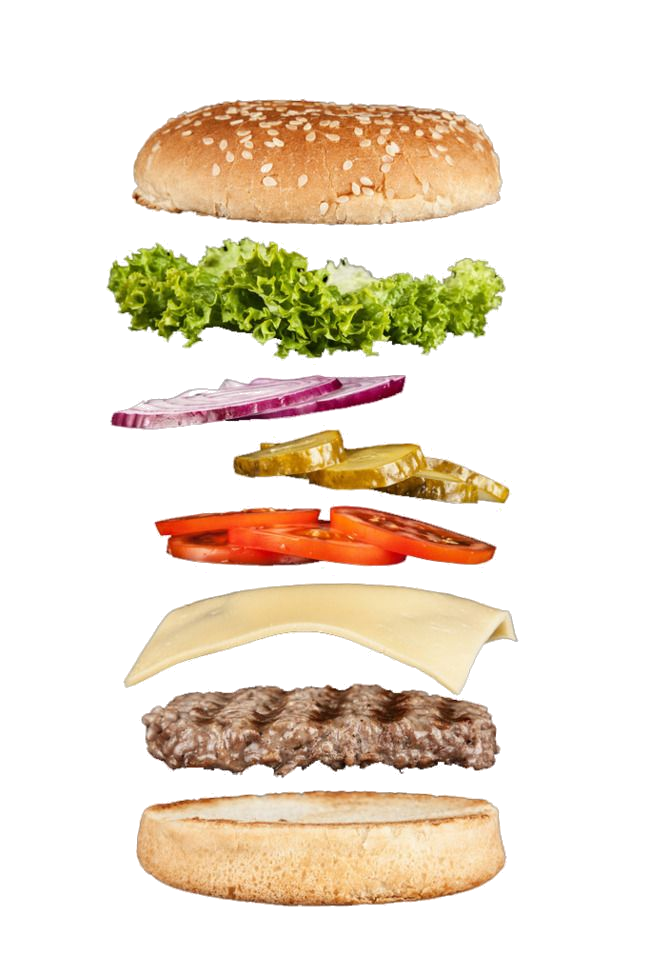 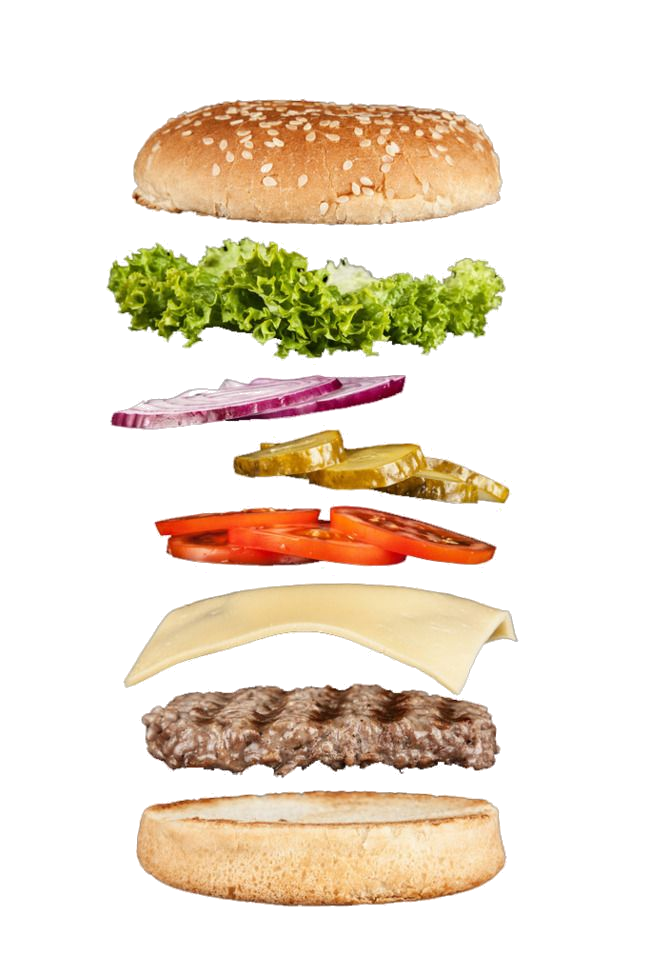 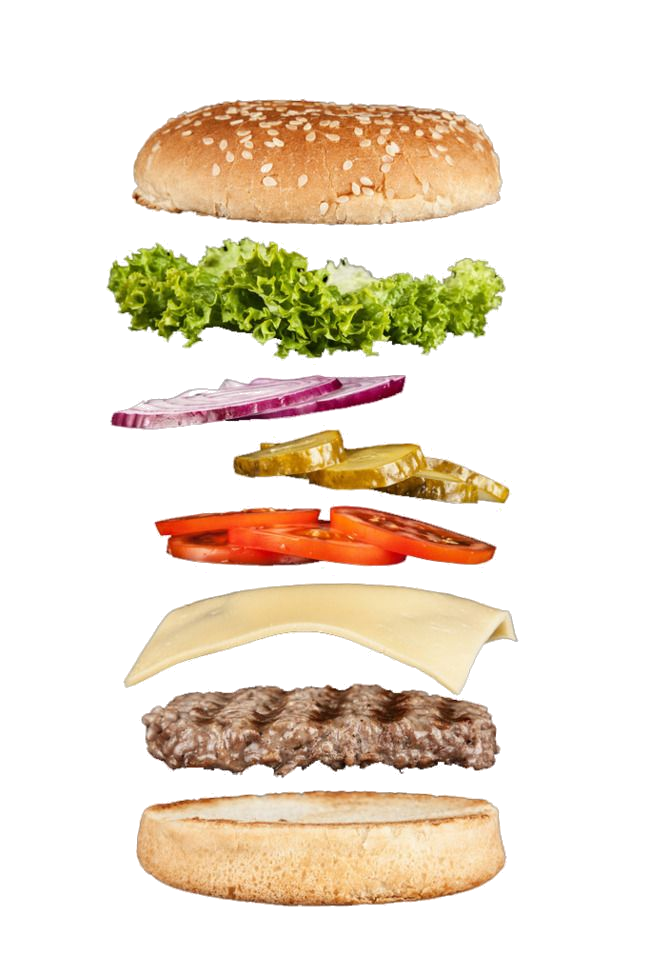 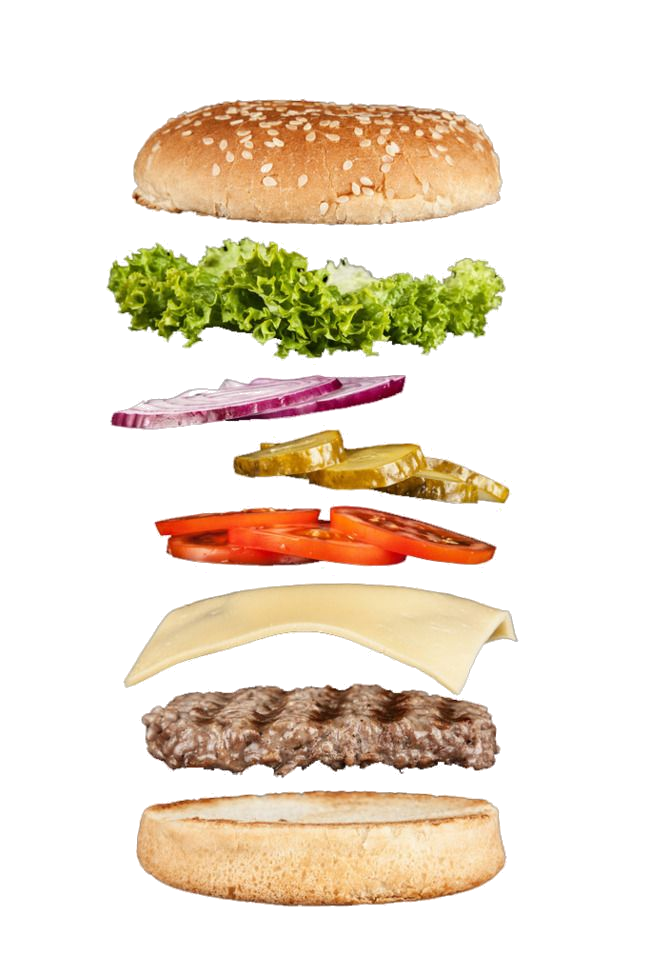 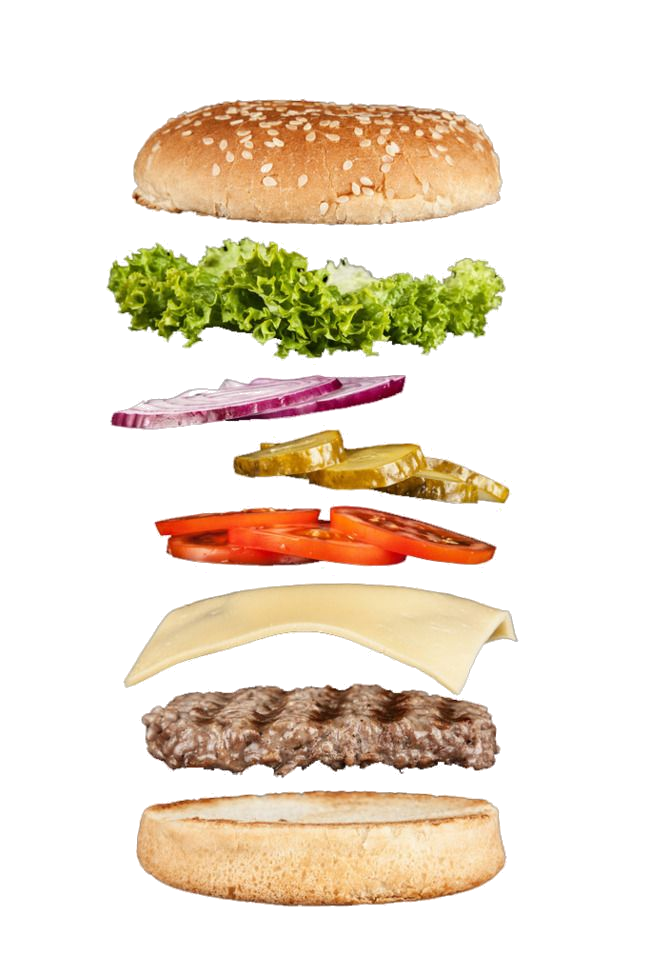 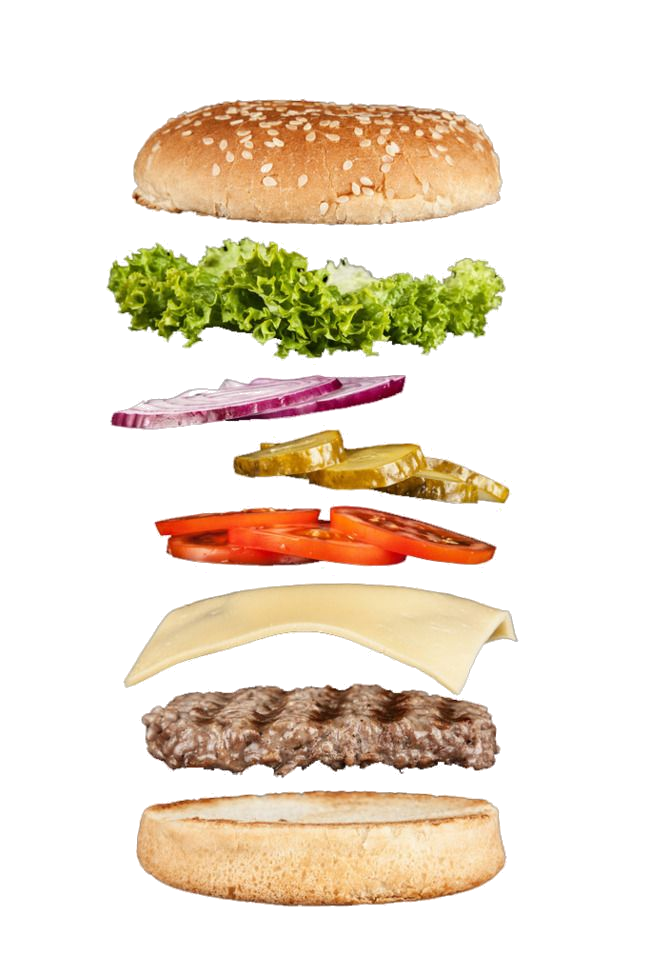 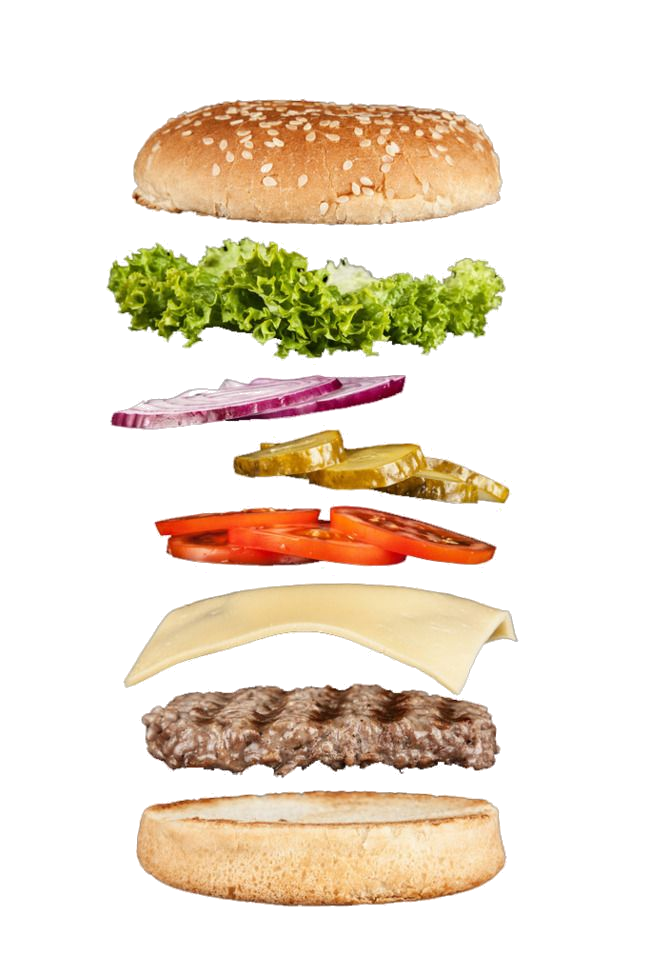 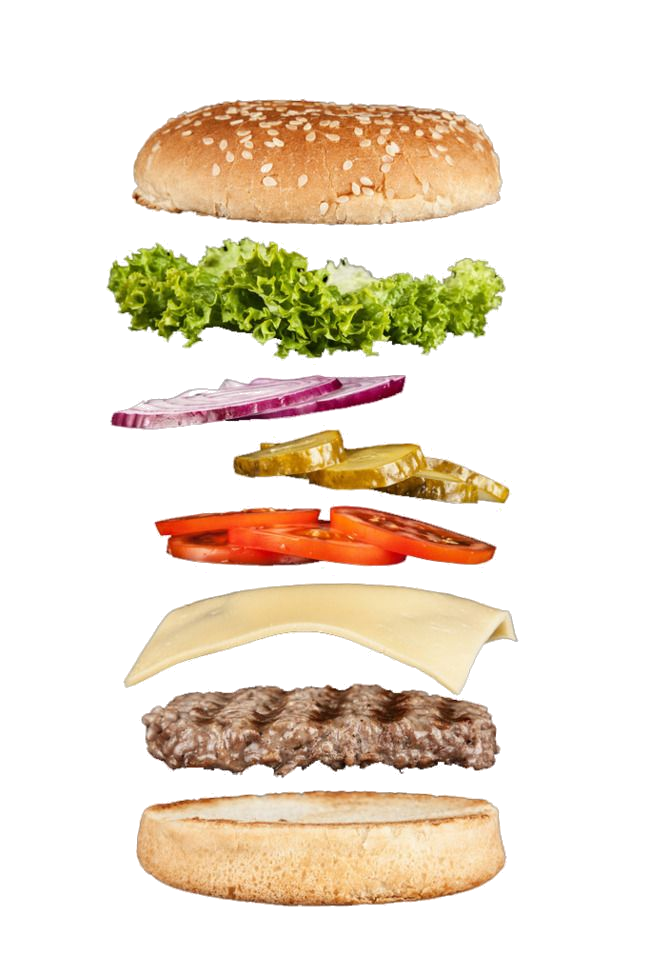 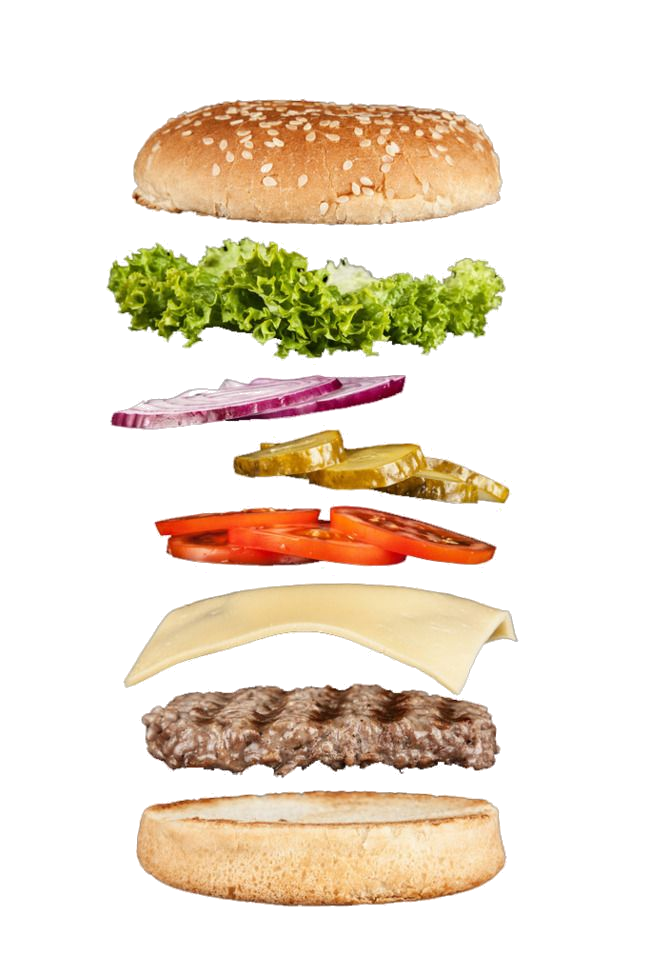 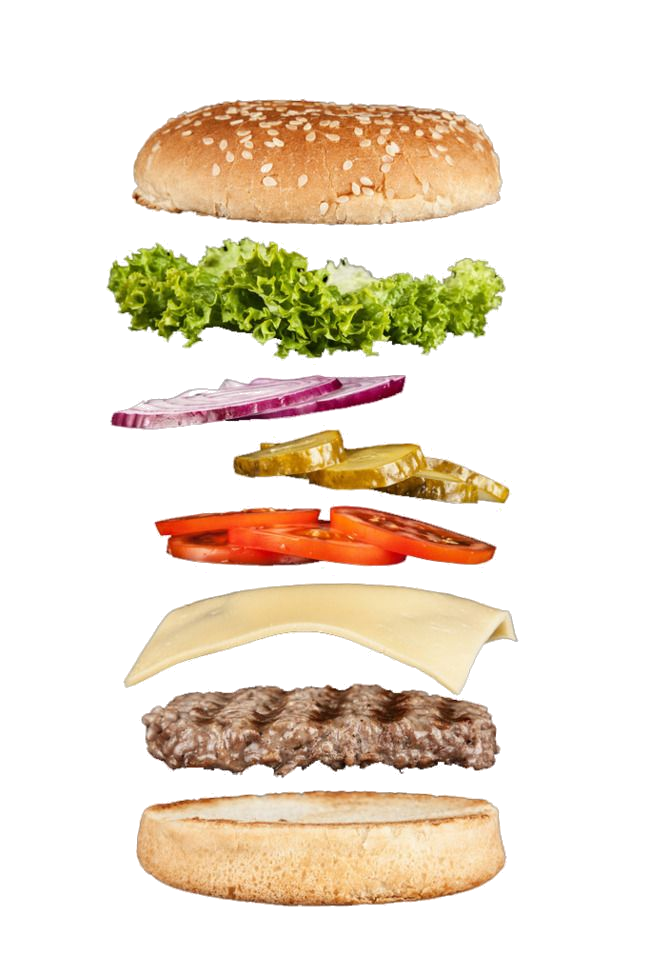 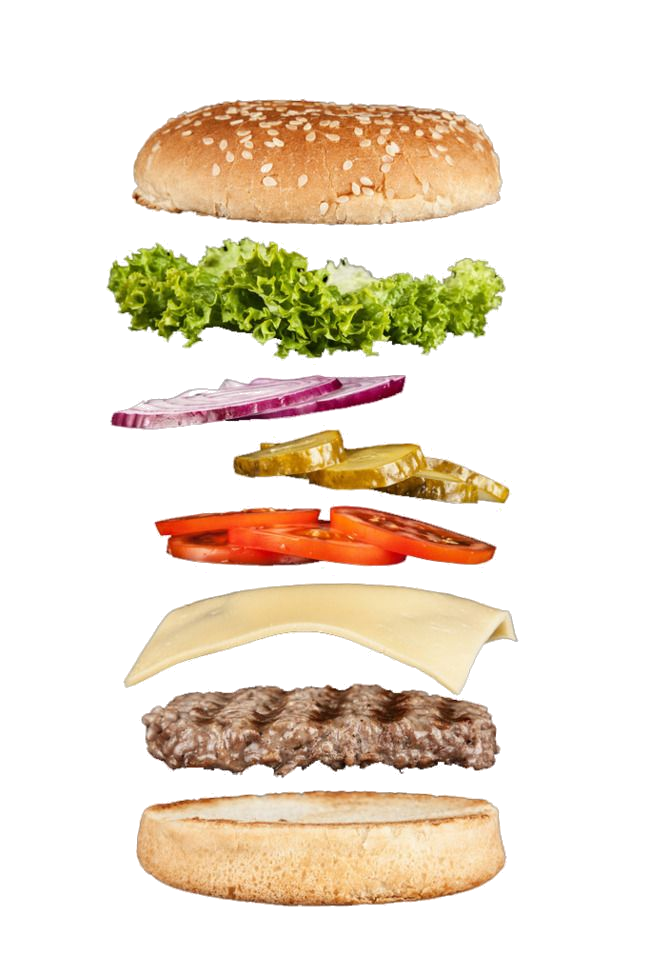 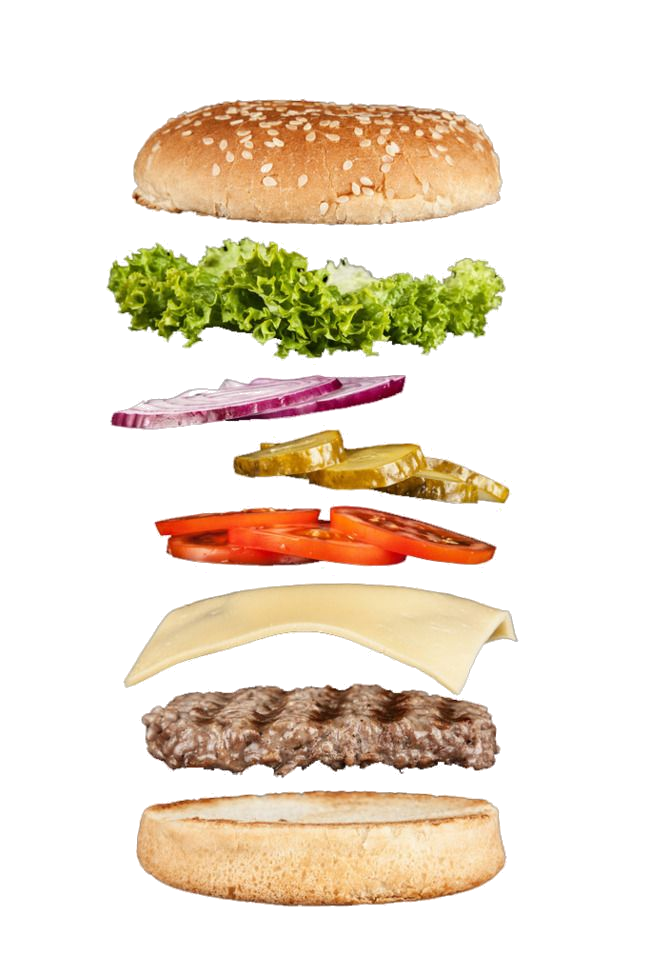 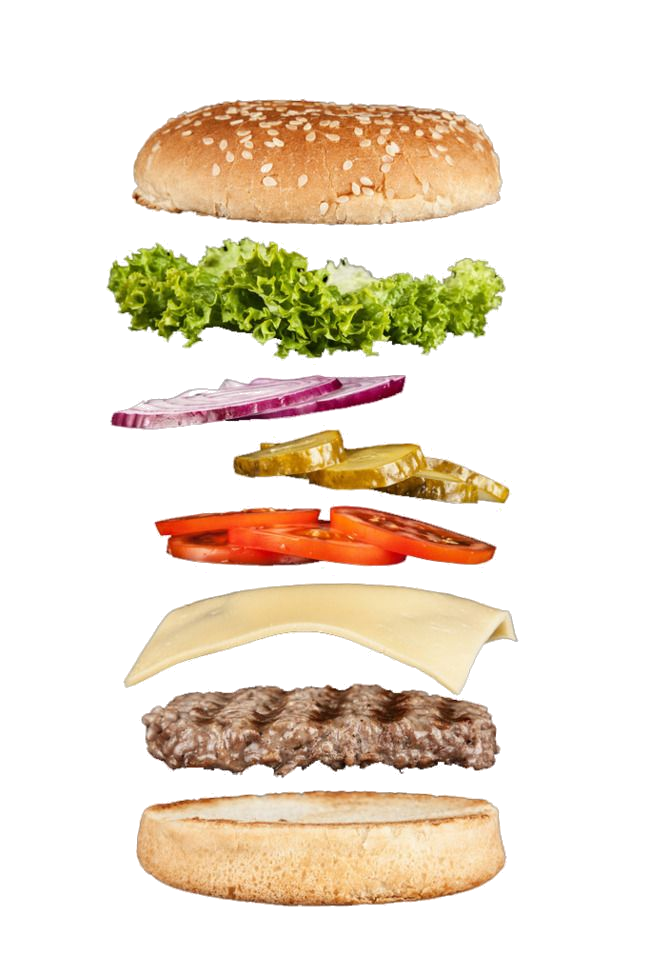 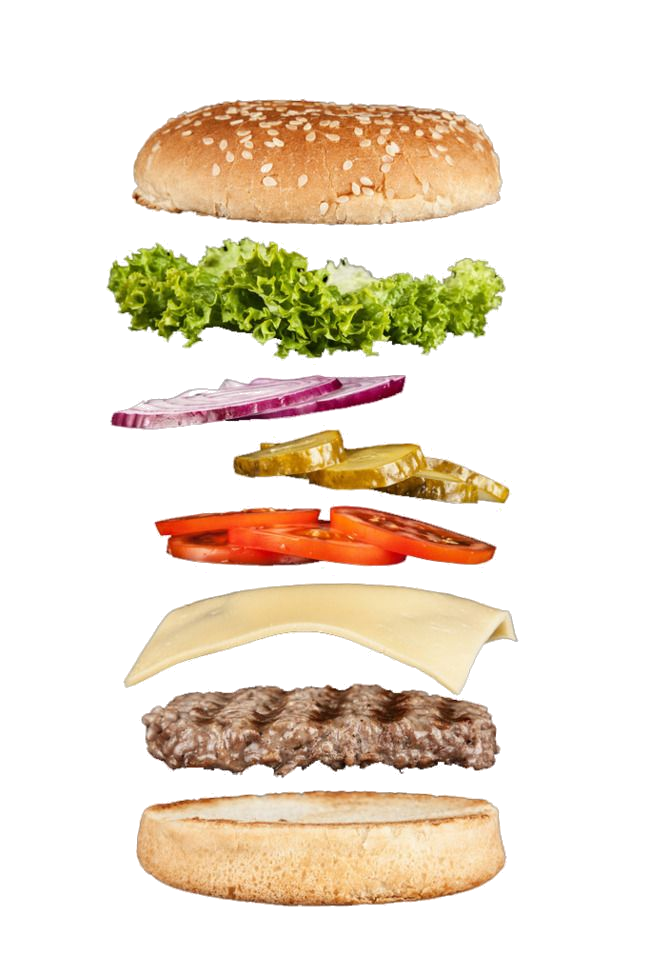 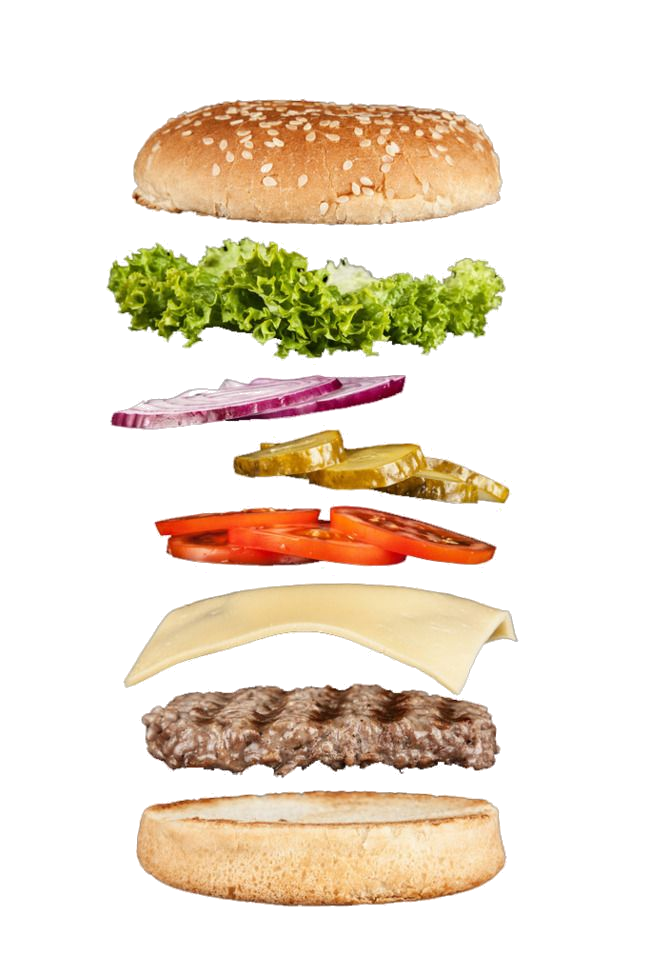 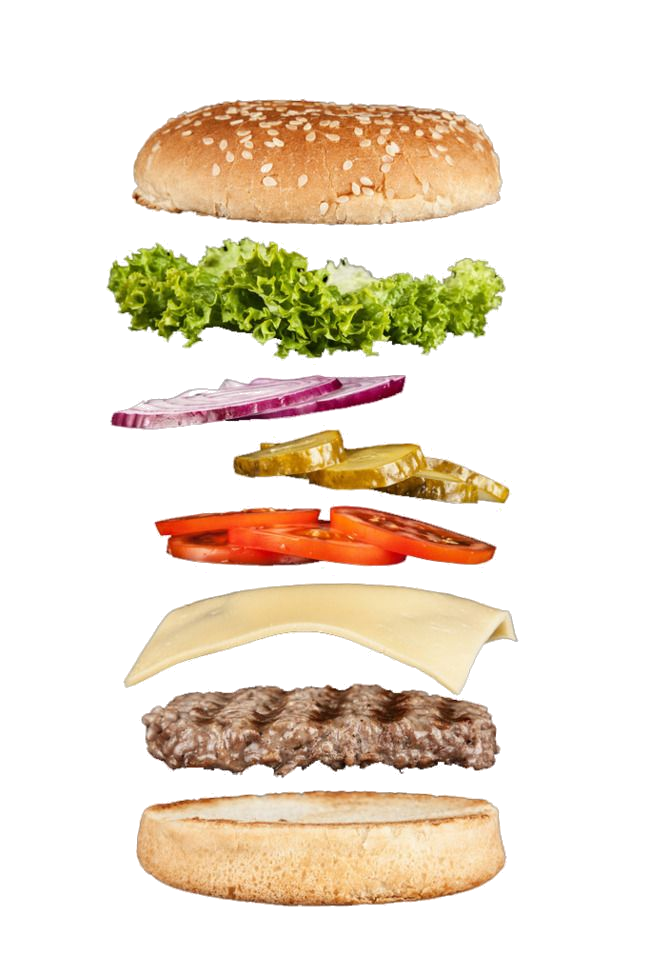 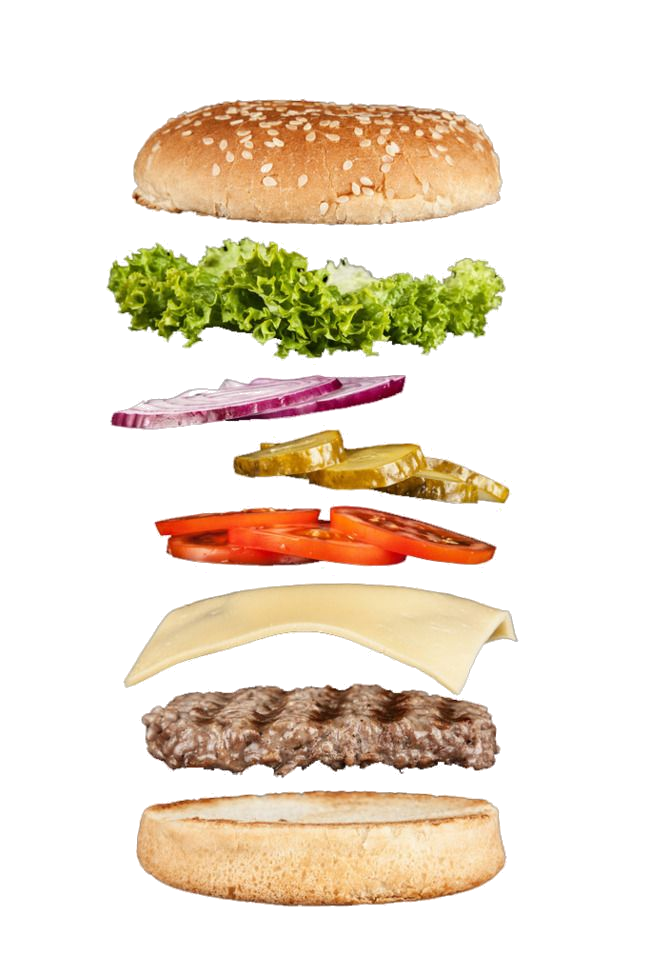 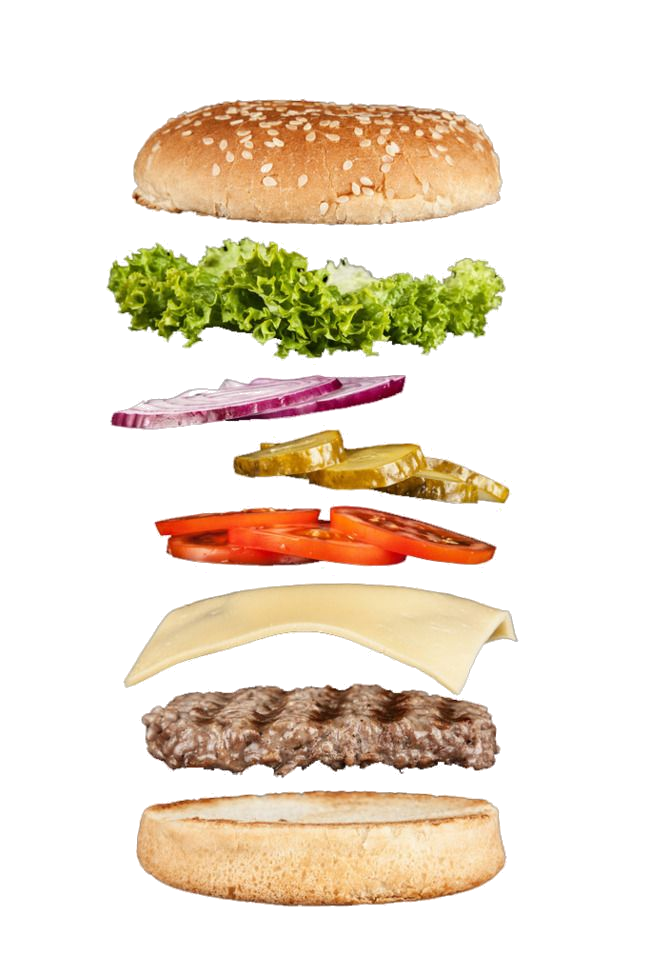 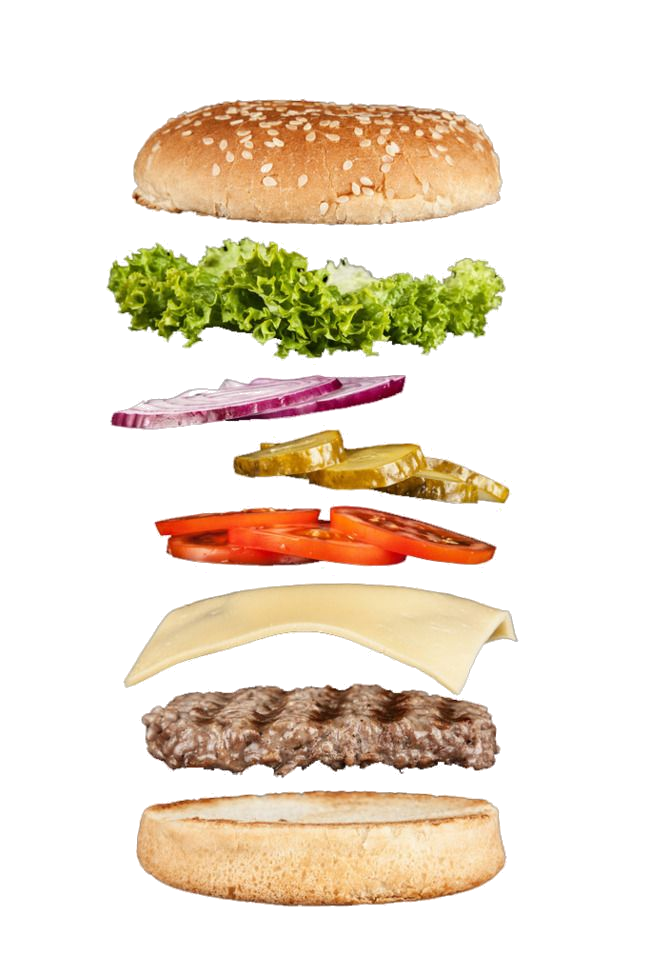 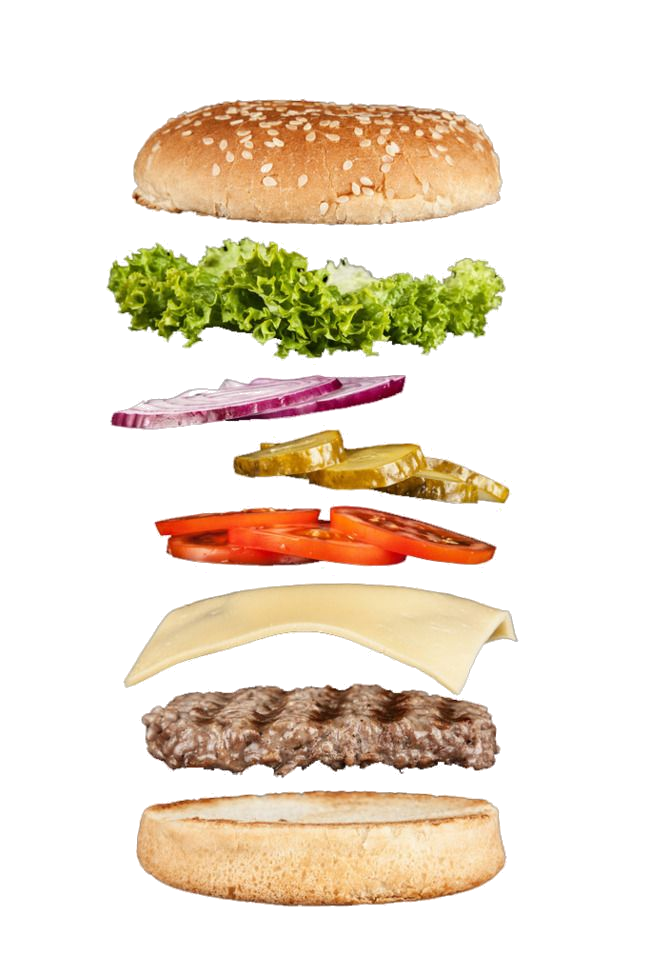 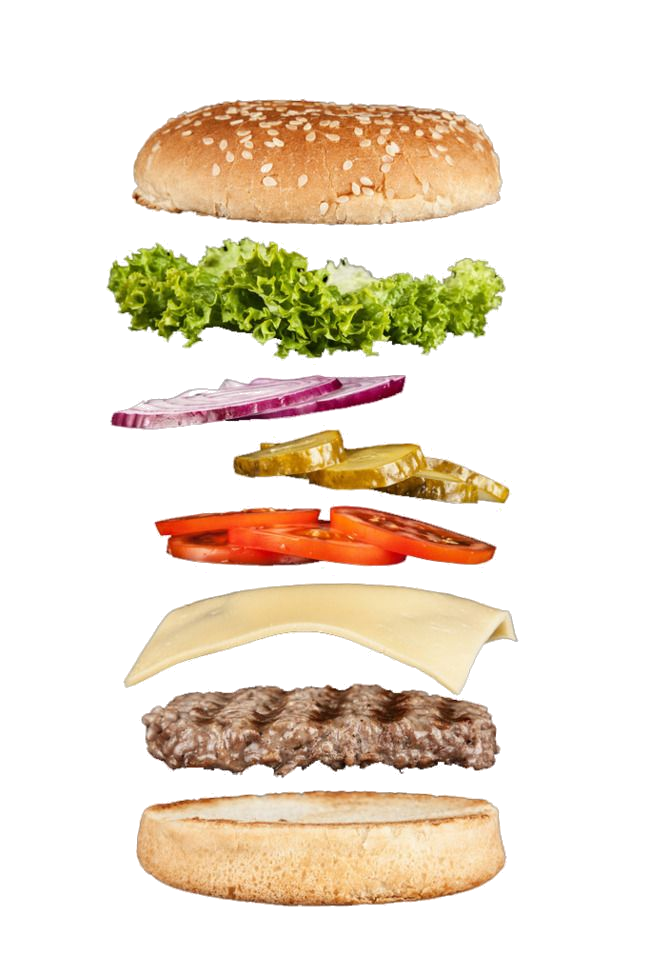 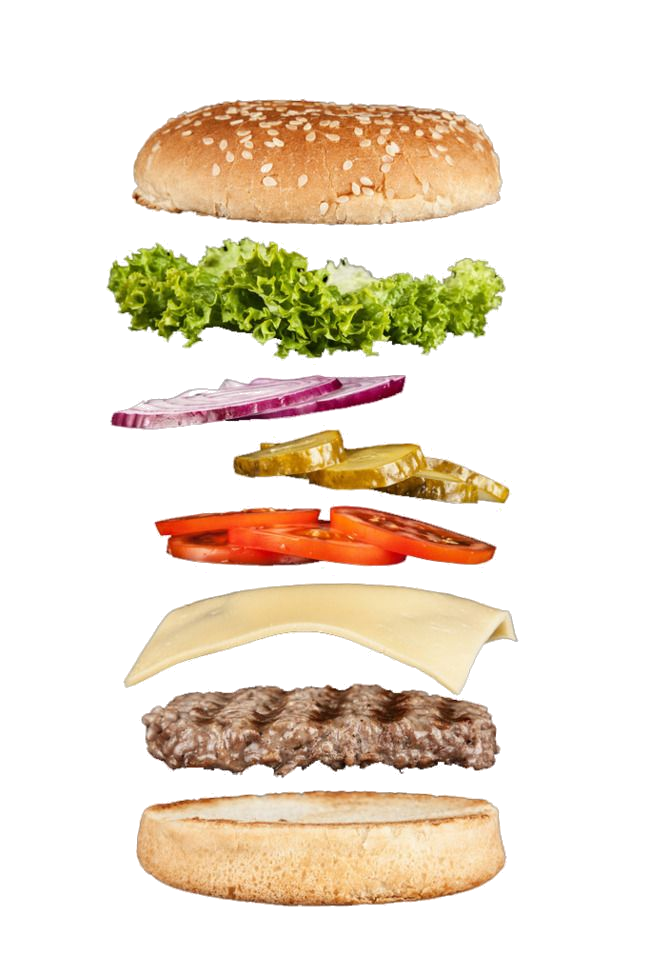 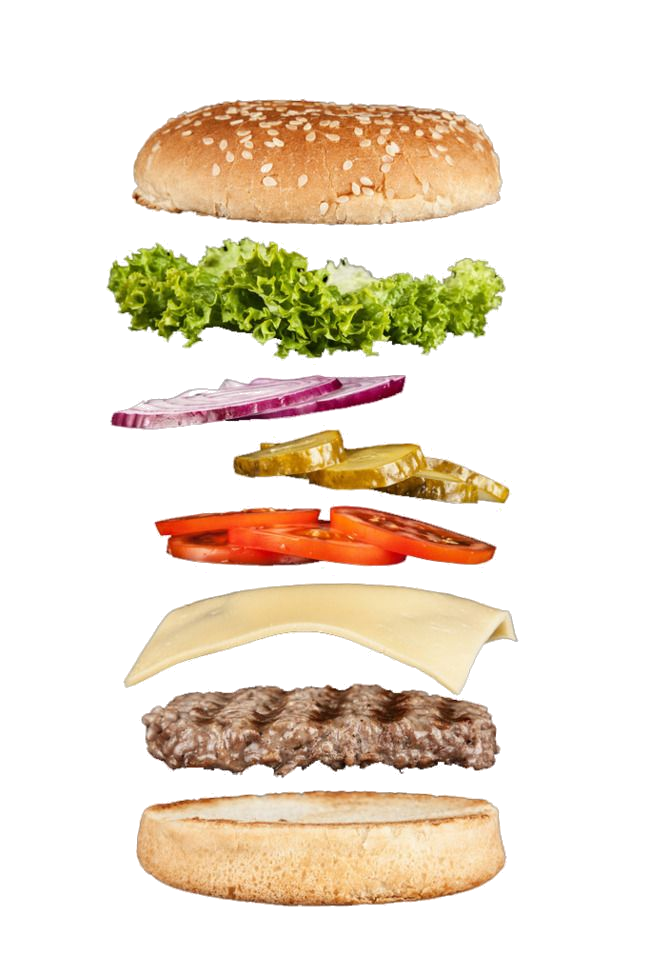 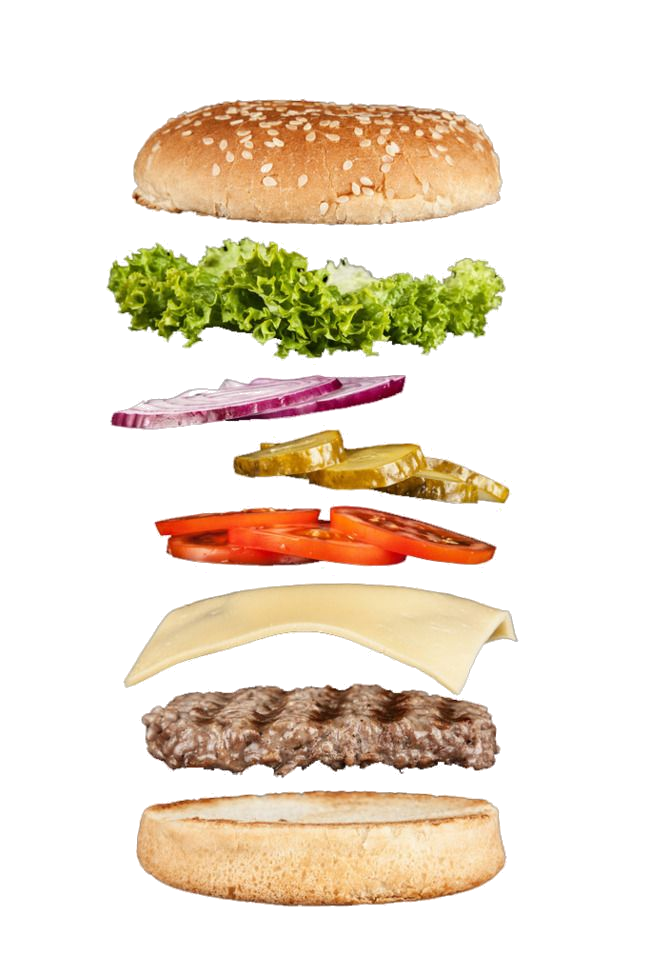 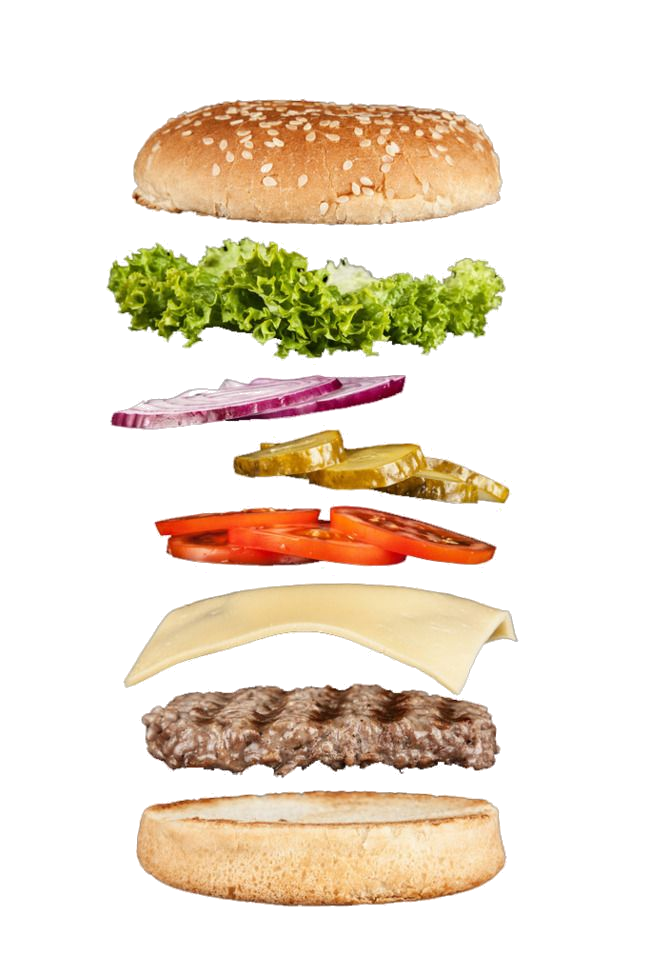 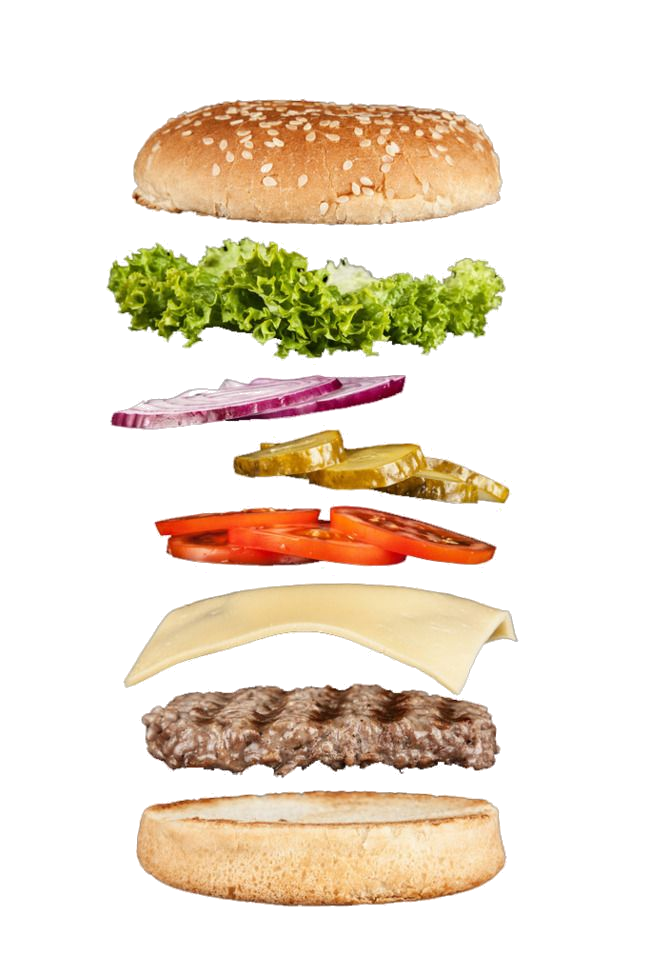 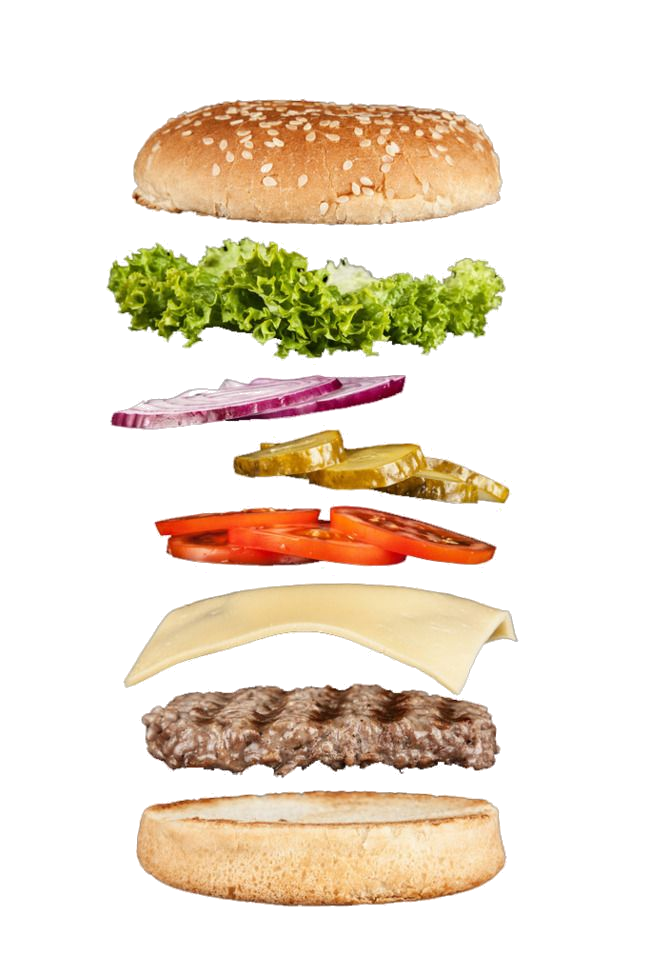 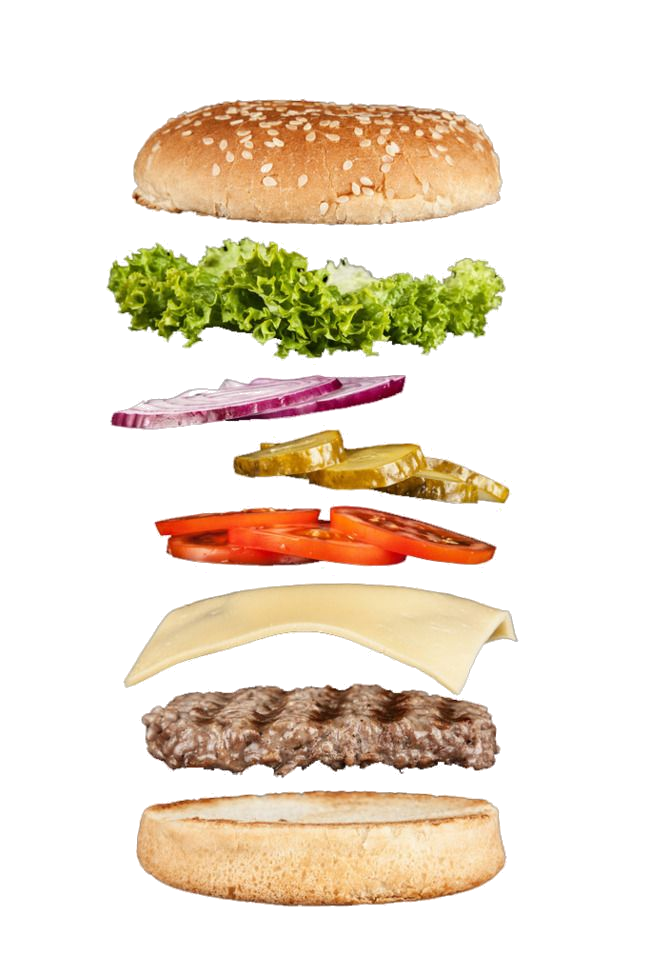 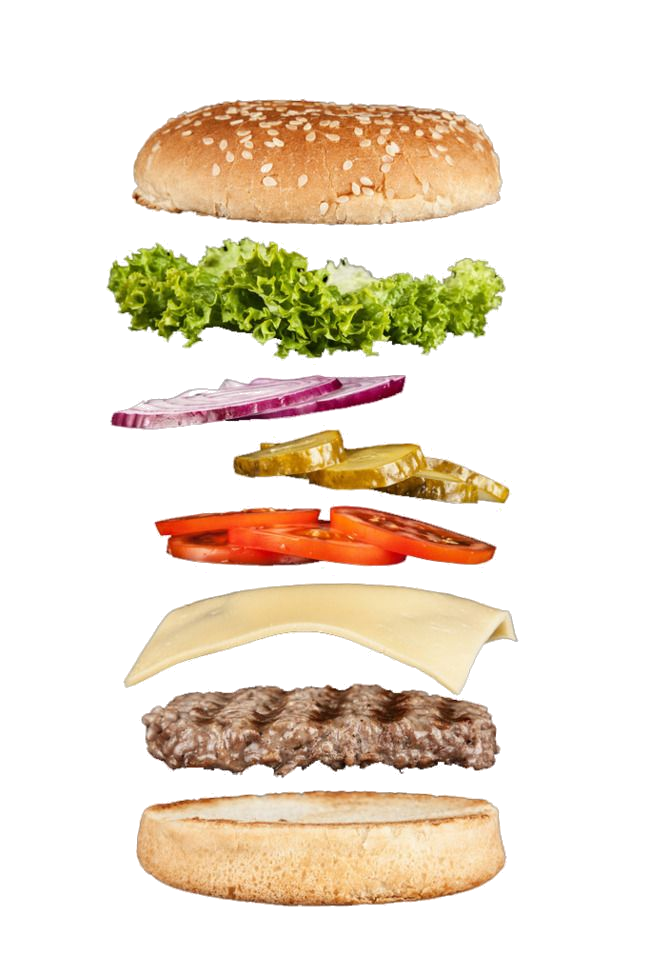 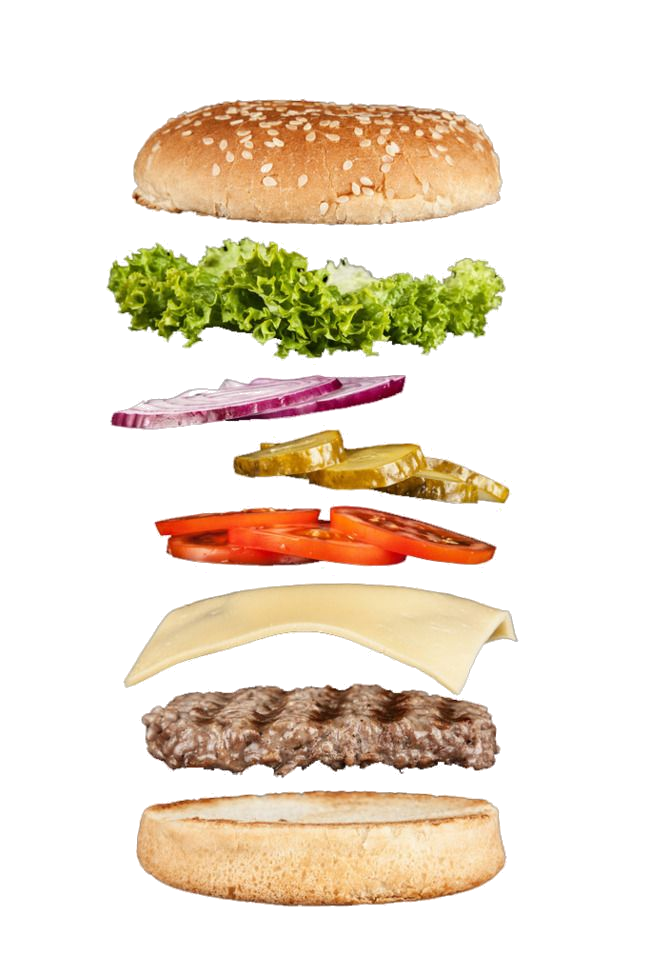 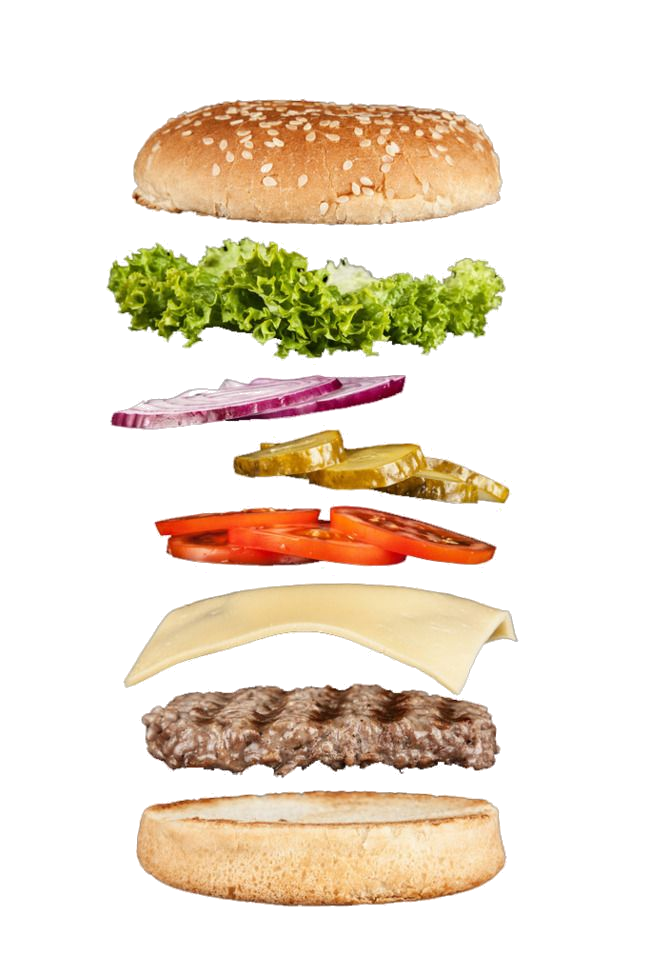 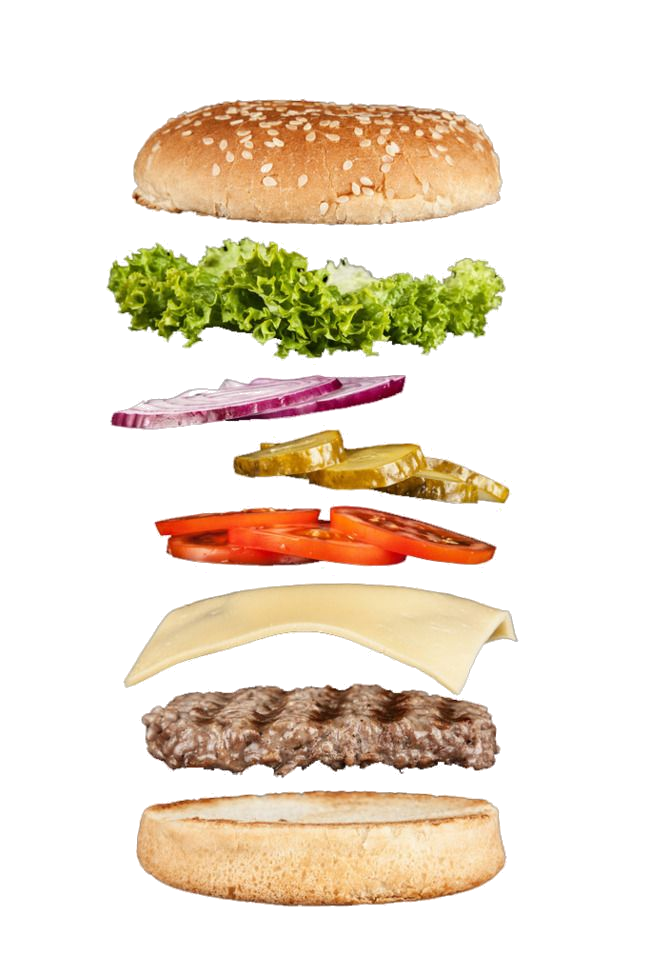 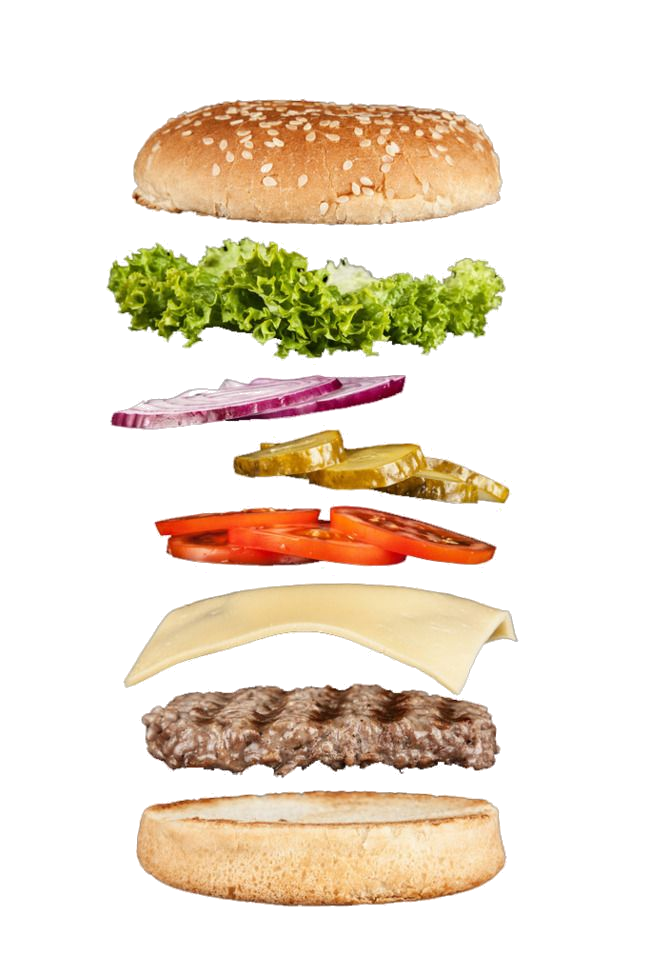 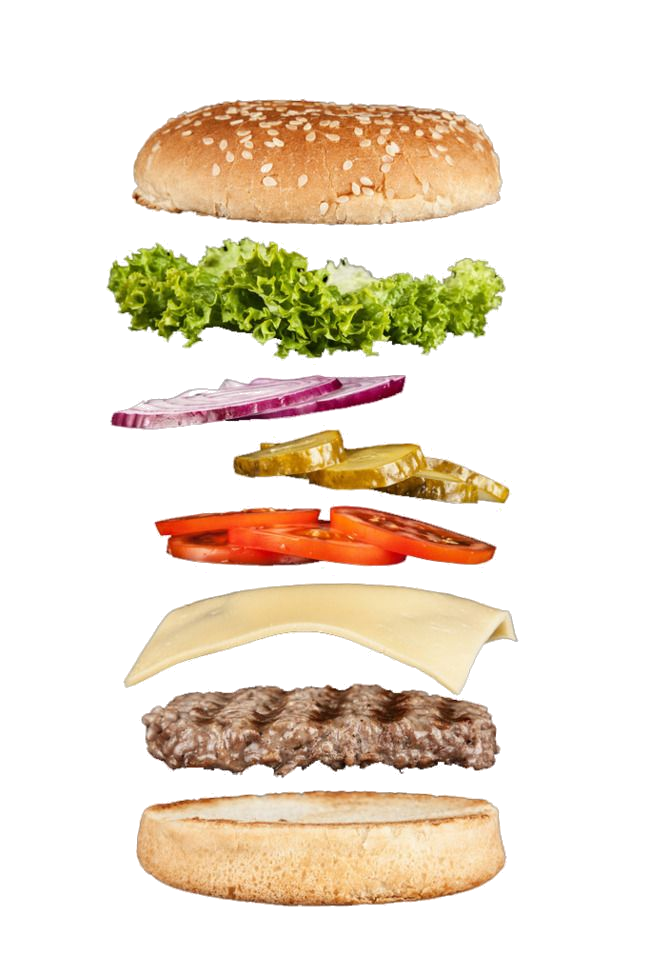 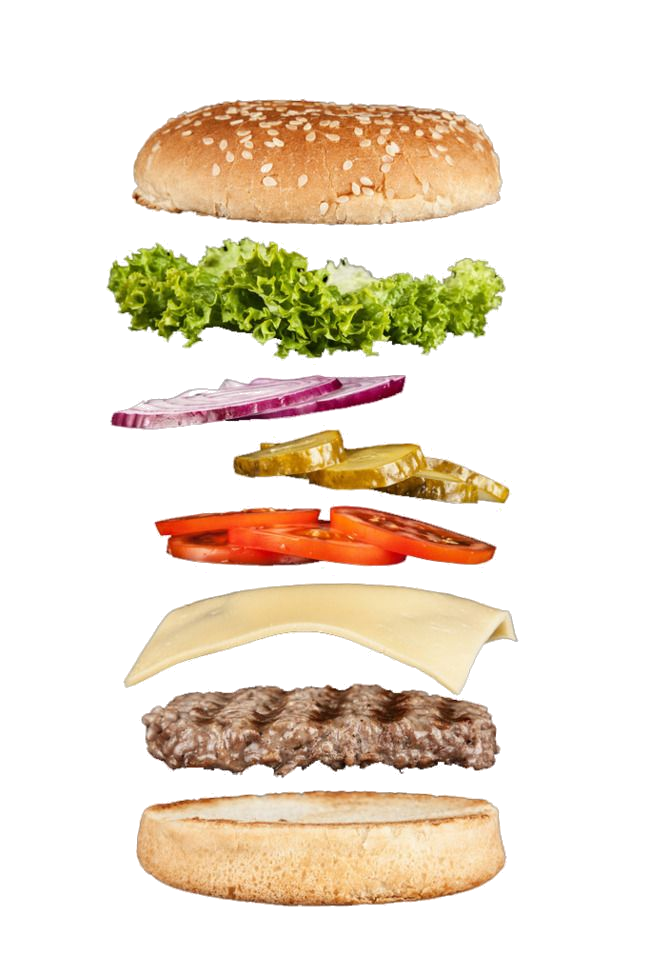 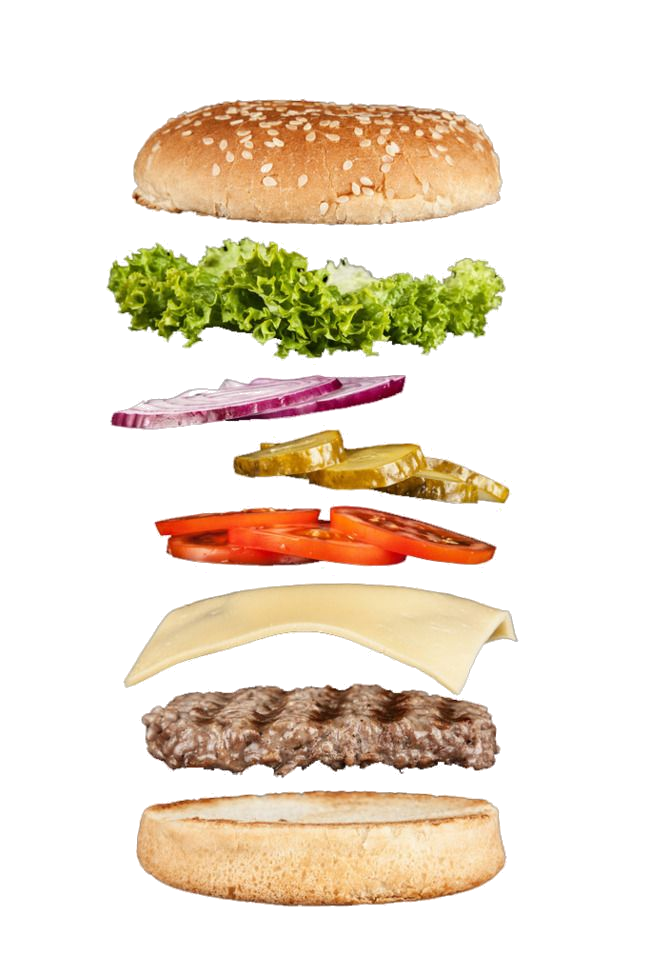 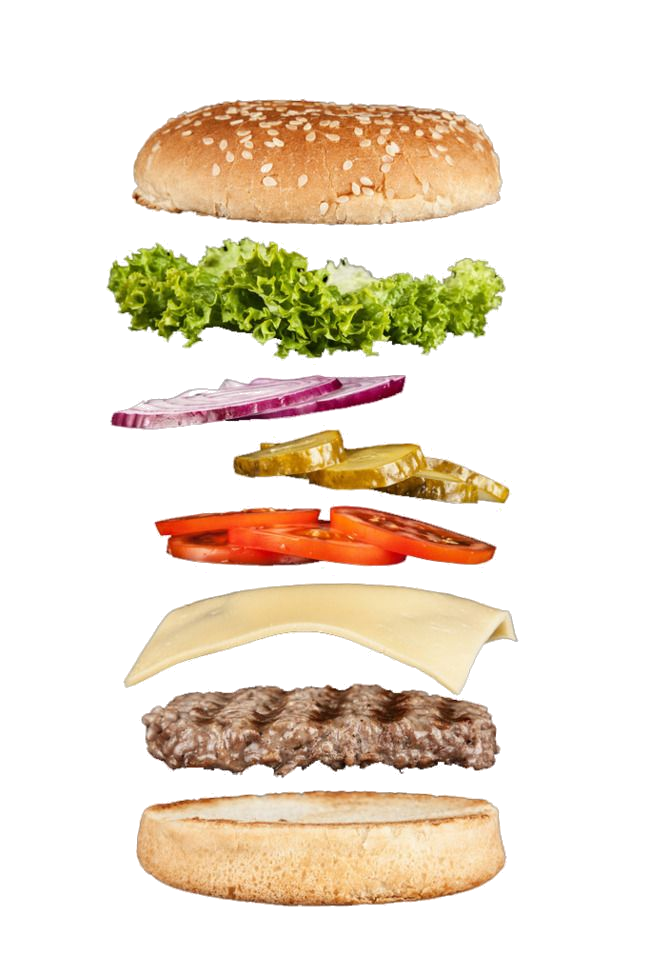 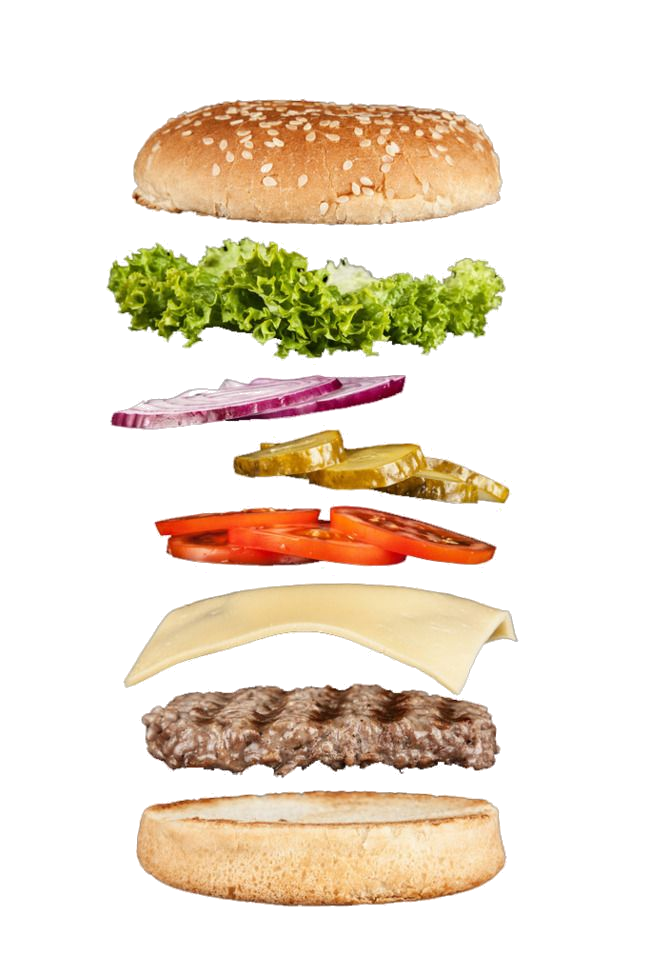 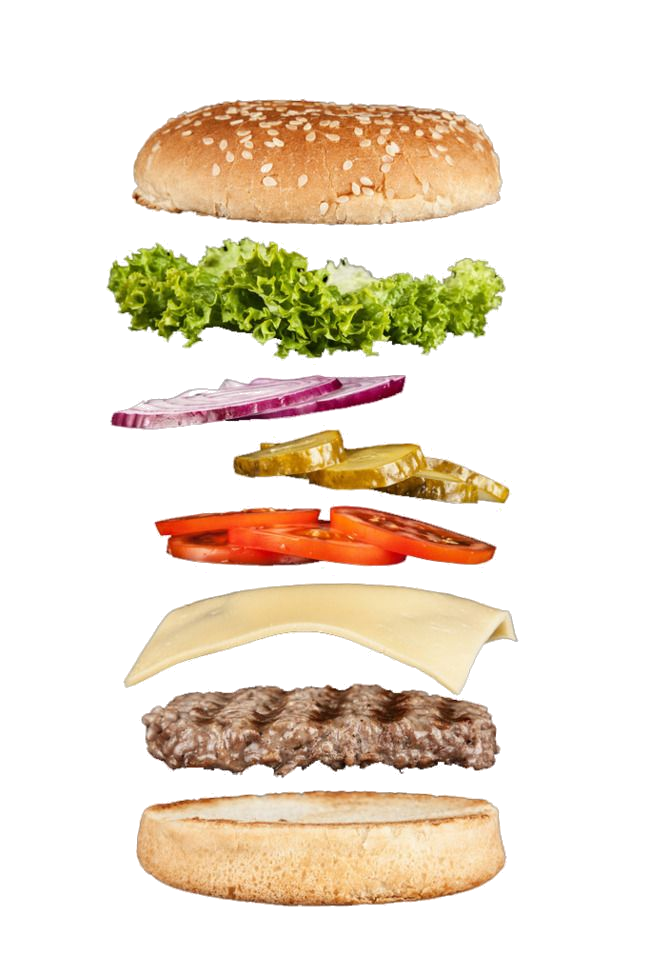 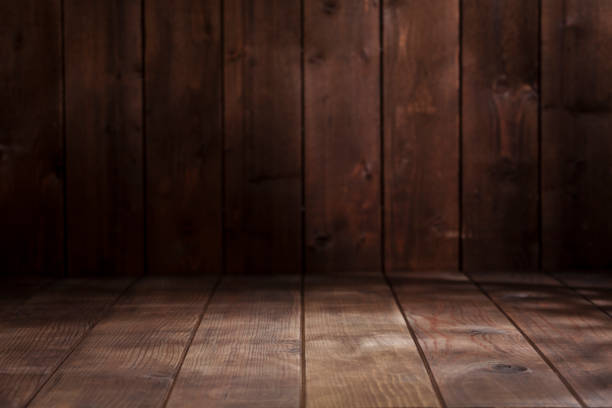 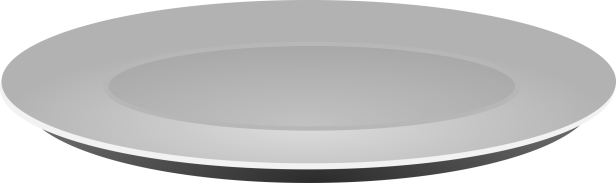 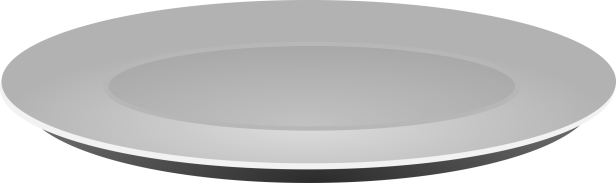 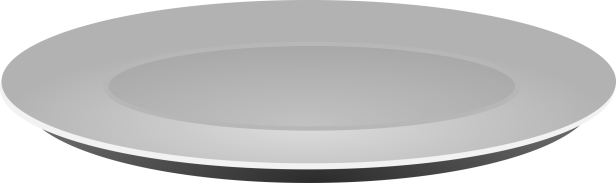 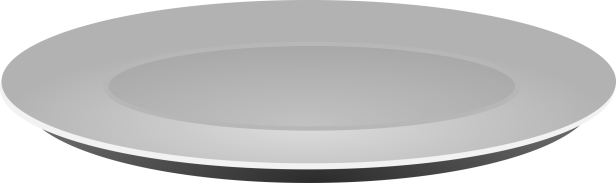 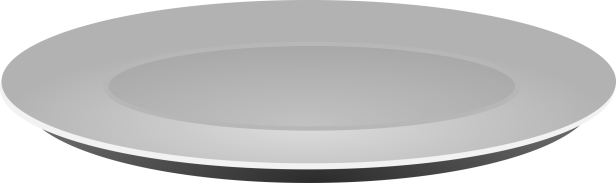 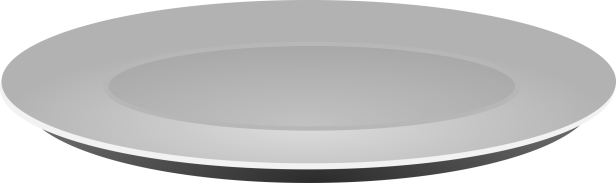 Team 2
Team 6
Team 4
Team 1
Team 3
Team 5